Interesting Case
Morbid obesity
R1  สุพฤกษ์  / อ.ณรงค์ศักดิ์
Case ผู้ป่วยชาย   อายุ 33 ปี
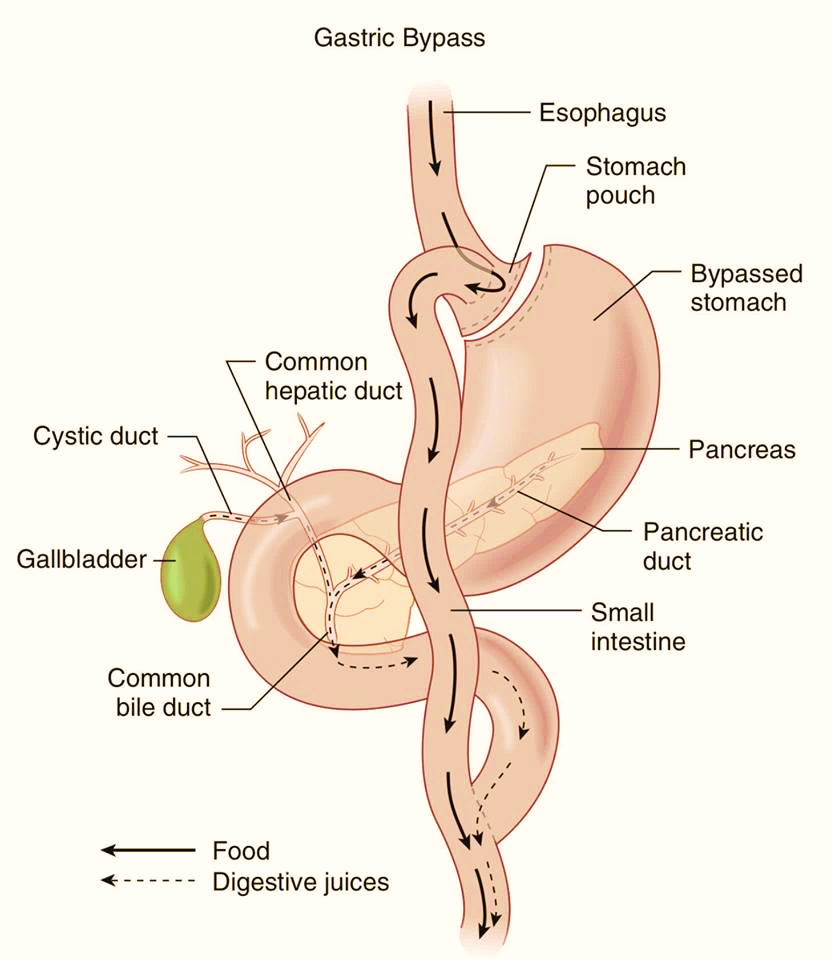 Diagnosis : Morbid obesity

Operation :  Laparoscopic Roux-en-Y gastric bypass
Case
Chief complaint : นัดมาผ่าตัด
Present illness : 4เดือนPTA ผู้ป่วยต้องการลดน้ำหนัก   ควบคุมอาหาร + ออกกำลังกายแต่ไม่สามารถลดน้ำหนักได้  จึงมาผ่าตัดลดน้ำหนัก
R1History
Past history
Underlying disease : HT , T2DM , OSA
Past history
No drug allergy
No history of surgery
No smoking
No alcohol drinking 
No previous anesthesia
Past history
Functional class 1

OSA On CPAP  7 cmH2O
Current medication
Metformin (500) 1x1 po pc
Amlodipine (10) 1x1 po pc
Metoprolol (100) 1/2x1 po pc
Losartan (50) 1x1 po pc
R1Physical examination
Physical examination
Vital signs : BP 128 /80 mmHg  PR 60 bpm  
BT 36.3 c  RR 16 tpm

BW 162 kg, Height 178 cm (BMI 51.1 kg/m2)
Physical examination
Airway : mallampati grade II
		thyromental distance >6 cm
		mouth opening >3cm
		upper lip bite test class I
		no limitation of neck motility
		dental – normal
		Neck circumference  47 cm
Physical examination
Heart  : Regular, normal S1 S2,  no murmurs

Lungs : Normal breath sounds, no crepitation

Neuro : E4V5M6, no facial palsy, full EOM, Pupil 3 mm RTLBE, sensory intact, motor grade V/V all
R1Investigation
Investigation
CBC : Hb 14.9g/dl  Hct46.8%, 			
Platelet 293,000/mm3

BUN/Cr :12.9/ 0.76 mg/dL
Electrolyte : 
Na 137 mEq/L 	K 3.8 mEq/L
Cl 100 mEq/L   	HCO3 22.8 mEq/L

FBS 110 mg/dL
Investigation
EKG12 leads
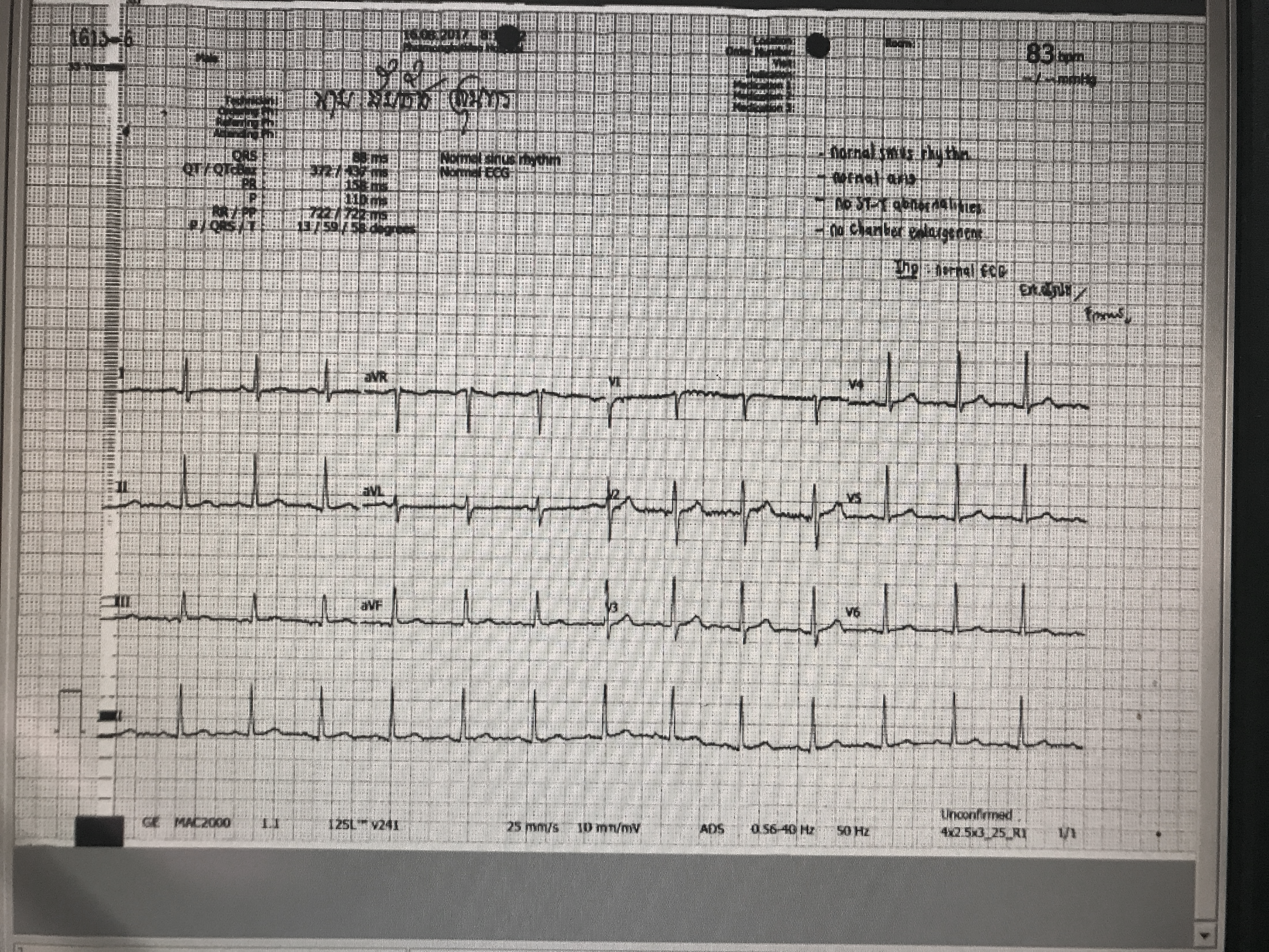 Investigation
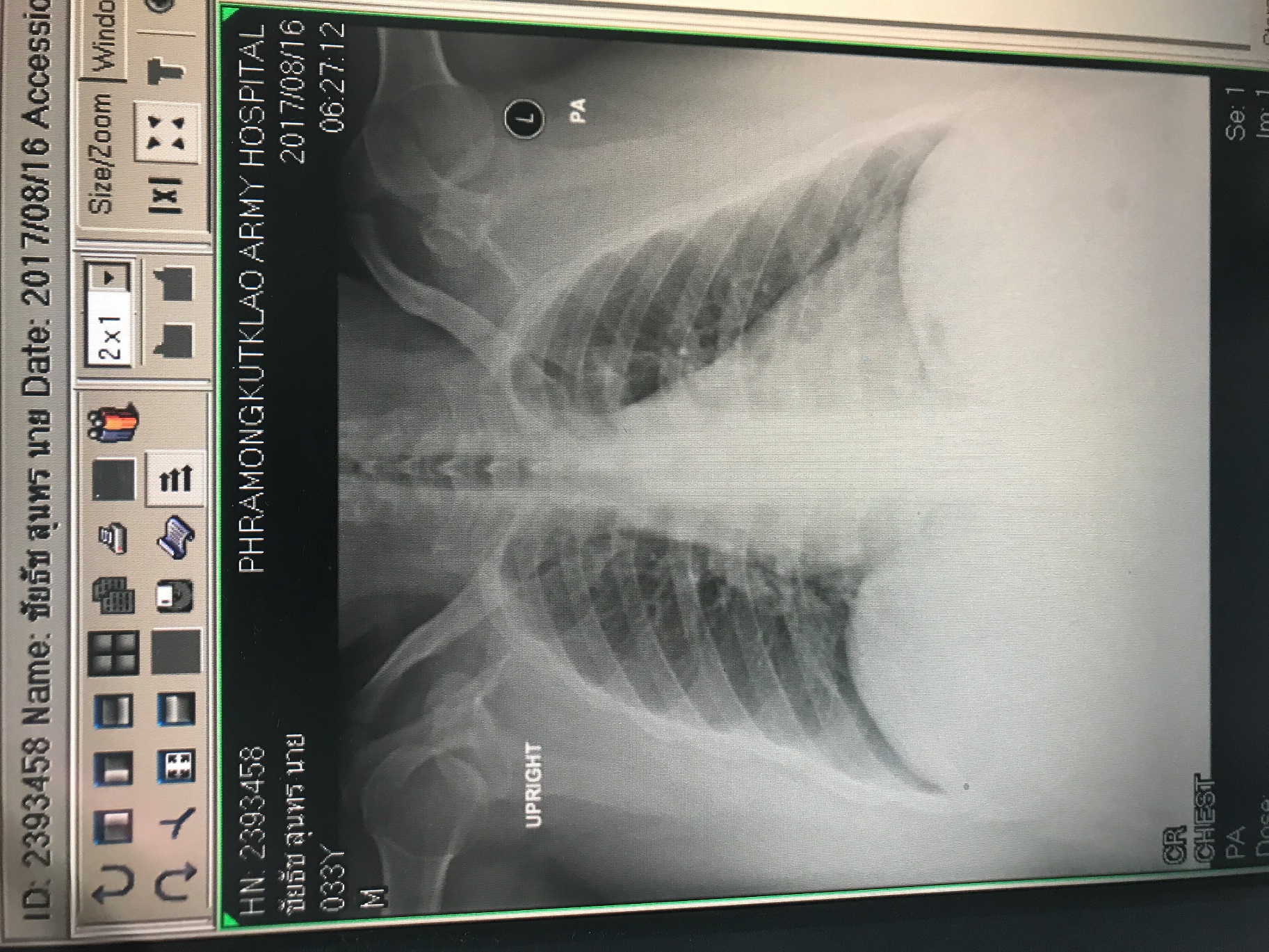 CXR
Investigation
Echocardiogram 
	LVEF 68%
	No RWMA
	Normal diastolic function
	No valvular abnormality
Investigation
Pulmonary function test
	Moderate restrictive ventilatory defect
[Speaker Notes: Bronchodilator therapy   fail]
Investigation
Polysomnography
AHI = 19.5   Moderate OSA
[Speaker Notes: Apnea–Hypopnea Index]
R1Problem lists & ASA clssification
Problem lists
Morbid obesity  (Super obese)
HT
DM
OSA
ASA classification
ASA III
R2preoperative evaluation & prepraration
Obesity
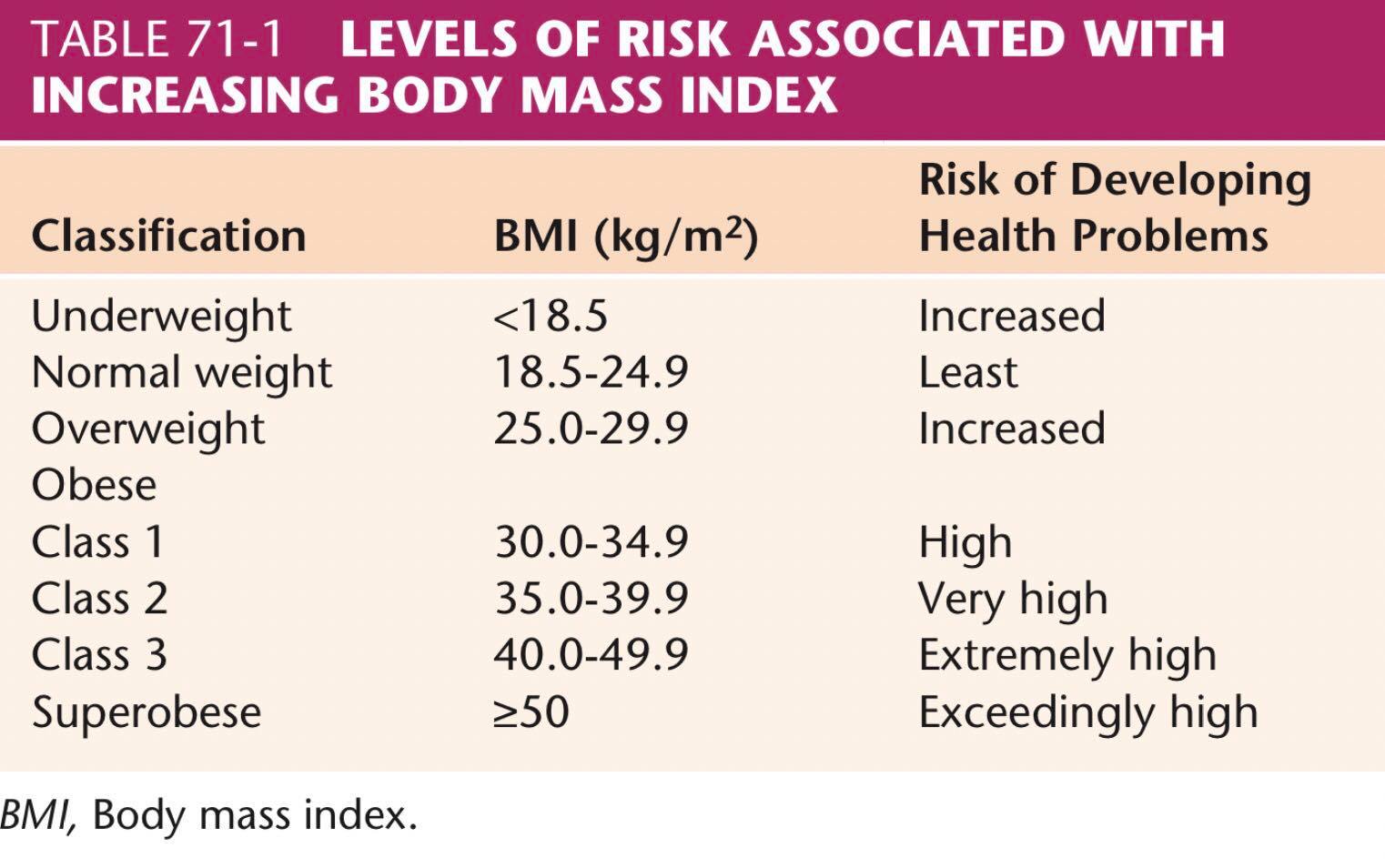 Miller’s anesthesia Eighth edition; Ronald D. Miller Anesthesia for Bariatric Surgery,p2201
Surgical management
Malabsorptive procedures 
Jejunoileal bypass 
Biliopancreatic diversion

Restrictive  procedures 
Vertical banded  gastroplasty
Sleeve gastrectomy
Adjustable gastric banding

Combined procedures
Gastric restriction + minimal degree of malabsorption 
Roux en Y gastric bypass (RYGB)
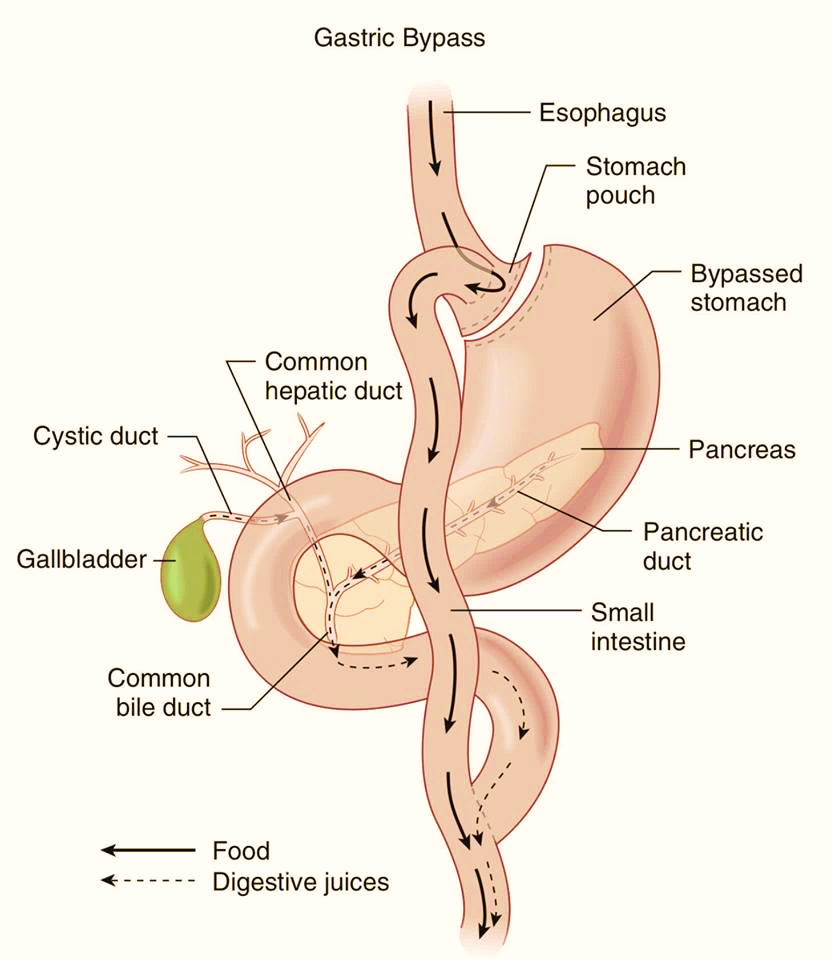 Obesity
Cardiovascular system
Systemic hypertension 
Pulmonary hypertension 
Heart failure
Ischemic heart disease
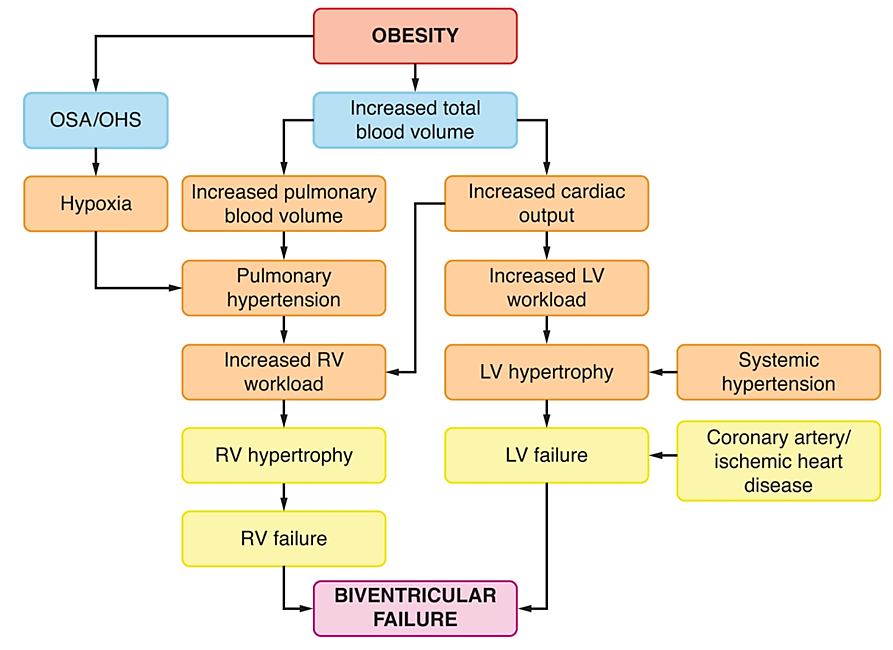 [Speaker Notes:  total blood volume
 CO 
LVH 
Diastolic dysfunction 
 LVDP 
LV failure 
Pulmonary edema 

Hypoxia ->
 Pulmonary HTN 
RVH 
RV failure]
Obesity
Respiratory system
 Fat accumulation on the thorax and abdomen decreases chest wall and lung compliance
Decrease FRC
Vital capacity
Total lung capacity 
 
Increase oxygen consumption and carbon dioxide production
[Speaker Notes:  lung compliance
 FRC,  VC,  TLC
 FRC ->  ERV
most commonly reported abnormalities of pulmonary function in obese patients
RV ,CC,FEV1 ,FVC  unchanged

  FRC ->  ERV
ERV is the most sensitive indicator of the effect of obesity on pulmonary function]
Obesity
Airway
 Excessive tissue folds & fat pads

 Short ,thick neck 

Difficult mask ventilation
Probability of a problematic intubation
= 5%  with 40 cm neck circumference
= 35% with 65 cm neck circumference
[Speaker Notes: Excessive tissue folds  in mouth and pharynx
Fat pads : submental ,suprasternal ,presternal,posterior cervical fat  , large breast]
Obesity
Metabolic issues
 High prevalence of insulin resistance and diabetes
 Glycemic control
 Electrolyte
Obesity
Hematologic issues
 Risk factor for perioperative thromboembolic events
 Thromboprophylaxis
Obesity
Gastrointestinal system
Delayed gastric emptying time 
Increase gastric volume & acidity
lower esophageal sphincter relaxation
Aspiration prophylaxis
[Speaker Notes: Delayed gastric emptying time : Antral distension, Gastrin release, decrease in pH จากparietal cell secretion
Increase frequency Transient lower esophageal sphincter relaxation:  increase intraabdominal pressure  increase  intragastric pressure]
HT
Identified normal baseline BP
Evaluate end organ damage
DM
Blood glucose preoperative 
End organ damage : 
Macrovascular : stroke ,MI 
Microvascular : nephropathy , neuropathy , cardiomegaly
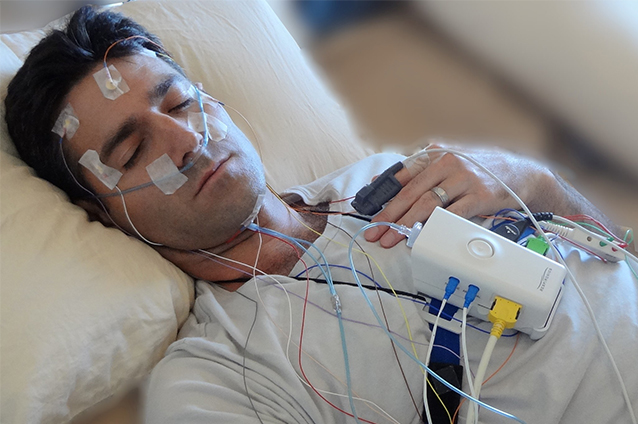 OSA
Polysomnography

AHI = 19.5    Moderate OSA
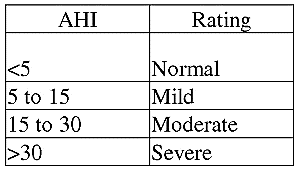 [Speaker Notes: Miller
AHI มากกว่า30  บ่งบอกว่าsevere sleep apnea  และเป็นwarning signของ rapid,severe desaturation during induction
CPAP level ที่มากกว่า10cmH2O   potential for difficult ventilation by mask]
Preoperative  Preparation
Inform consent
NPO 
Force air warmer
warm IV fluid
Proper size NIBP cuff
Proper operating table 
difficult airway equipment
Post op ICU
[Speaker Notes: NPO เหมือนคนทั่วไป
Intubating equipments 
Intubating stylets 
Videolaryngoscopes 
LMA 
Fiber‐optic bronchoscopes]
Premedication
Amlodipine (10) 1 tab
Metoprolol (100) ½ tab
Enoxaparin 0.4 ml  sc
Aspiration prophylaxis
Choice of anesthesia
GA with ETT with RSI with cricoid pressure
Intraoperative management
Monitoring : EKG , NIBP , O2sat , EtCO2  , Temp

Position : supine

lab monitoring : blood glucose
[Speaker Notes: ต่อไป consideration]
R3anesthetic considerations
Airway Management
Adequate preoxygenation
Rapid oxygen desaturation
Hypoxia and aspiration should be prevented
Airway Management
Ramp position
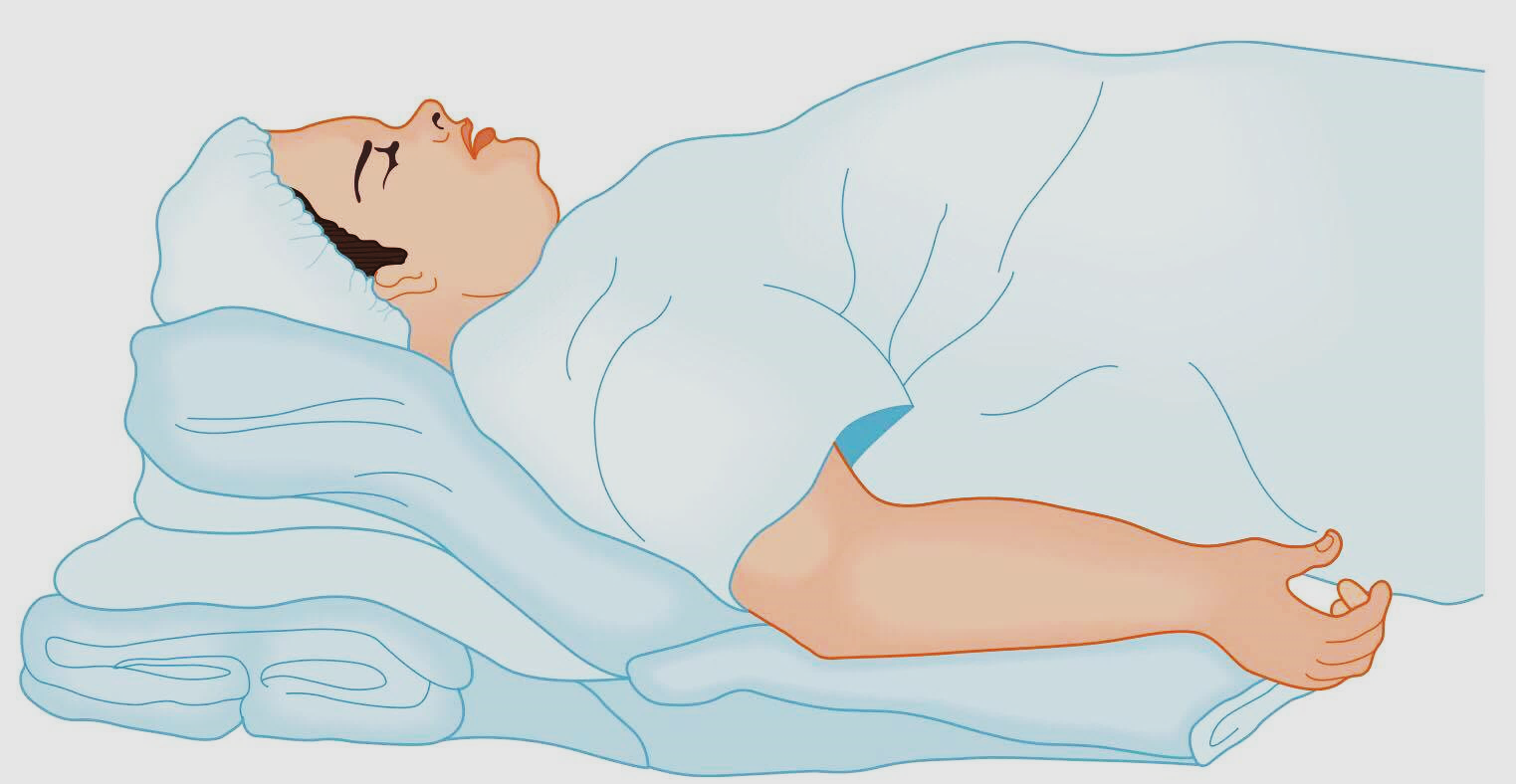 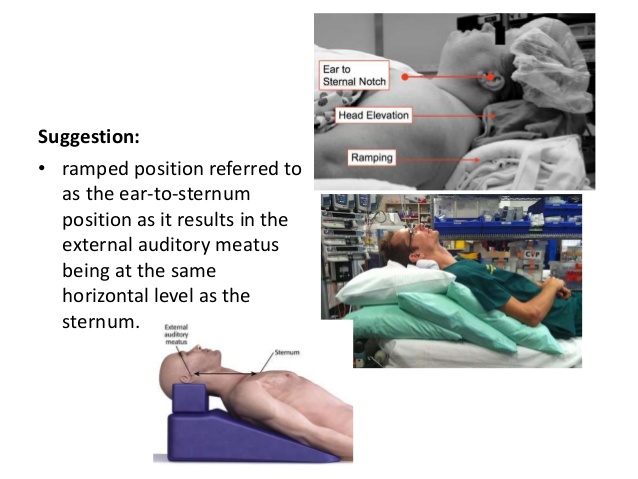 Induction and Maintenance
Rapid sequence induction??

Risk
Difficult mask ventilation
Difficult intubation
Hypoxemia
Gastric aspiration
[Speaker Notes: Desflurane : consistent and rapid recovery profile
Remifentanil and fentanyl : avoid postop respiratory depression]
Induction and Maintenance
Desflurane 
better hemodynamic stability & slightly faster washout

Short acting opioids are prefered in obese patients
Remifentanil and Fentanyl are most common choices
[Speaker Notes: Desflurane : consistent and rapid recovery profile
Remifentanil and fentanyl : avoid postop respiratory depression]
Induction and Maintenance
Profound muscle relaxation  facilitate ventilation &safe manipulation of laparoscopic instrument

Anesthesia personnel may be ask to facilitate the proper placement of an intragastric balloon
Check ETT
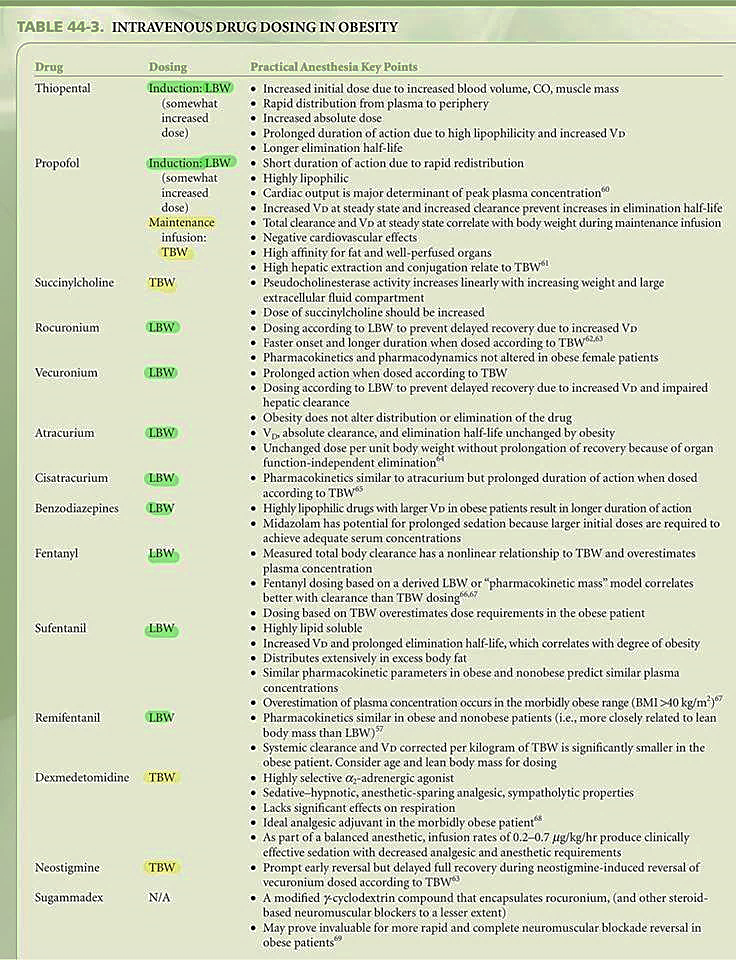 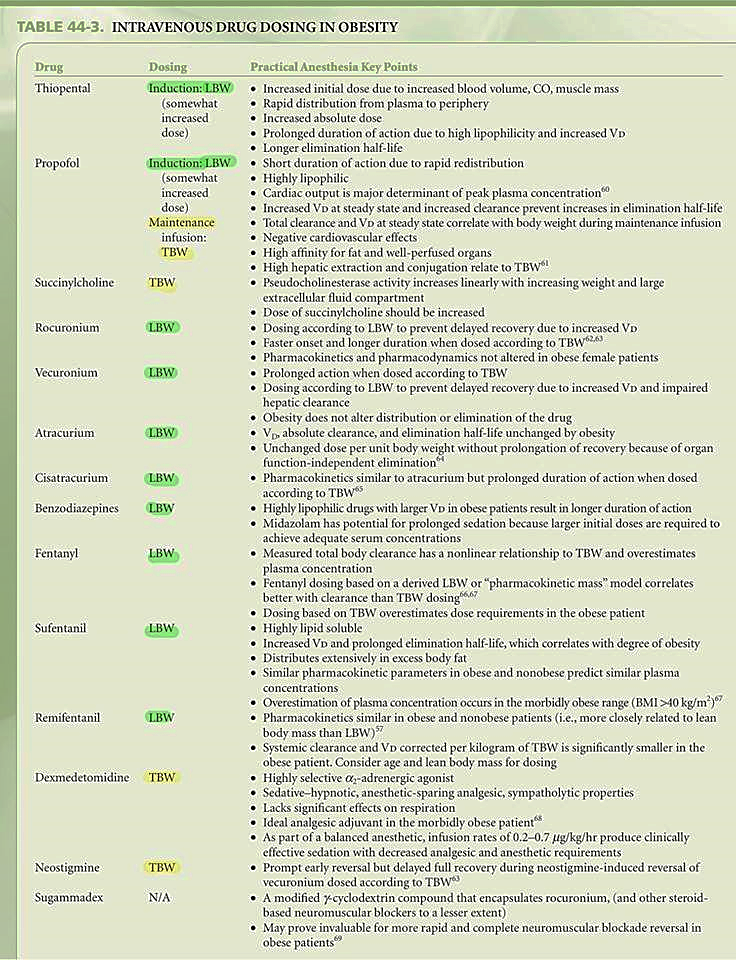 Intravenous drugs
Use  TBW
 Succinylcholine
Propofol (Maintainance)
Neostigmine
Dexmedetomidine
IBW (kg) = height(cm) – X 
X male   = 100
X female = 105

LBW = 120% of IBW
Mechanical ventilation
Ventilatory mode
No specific ventilatory mode has been found significantly better oxygenation and CO2 clearance

Tidal volume
Maintained < 13mL/kg
Higher TV  only increases the peak airway pressure,end expiratory airway pressure without improving oxygenation
Laparoscopy
CVS
  SVR ,MAP
  Venous return
Pneumoperitoneum should not >15 mmHg
RS
  Lung volume ,lung compliance
  Inspiratory pressure
  Cephalad displacement of carina
Emergence
Neuromuscular blockade must be fully reversed before extubation
Awake extubation
CPAP can be deliverd immediately
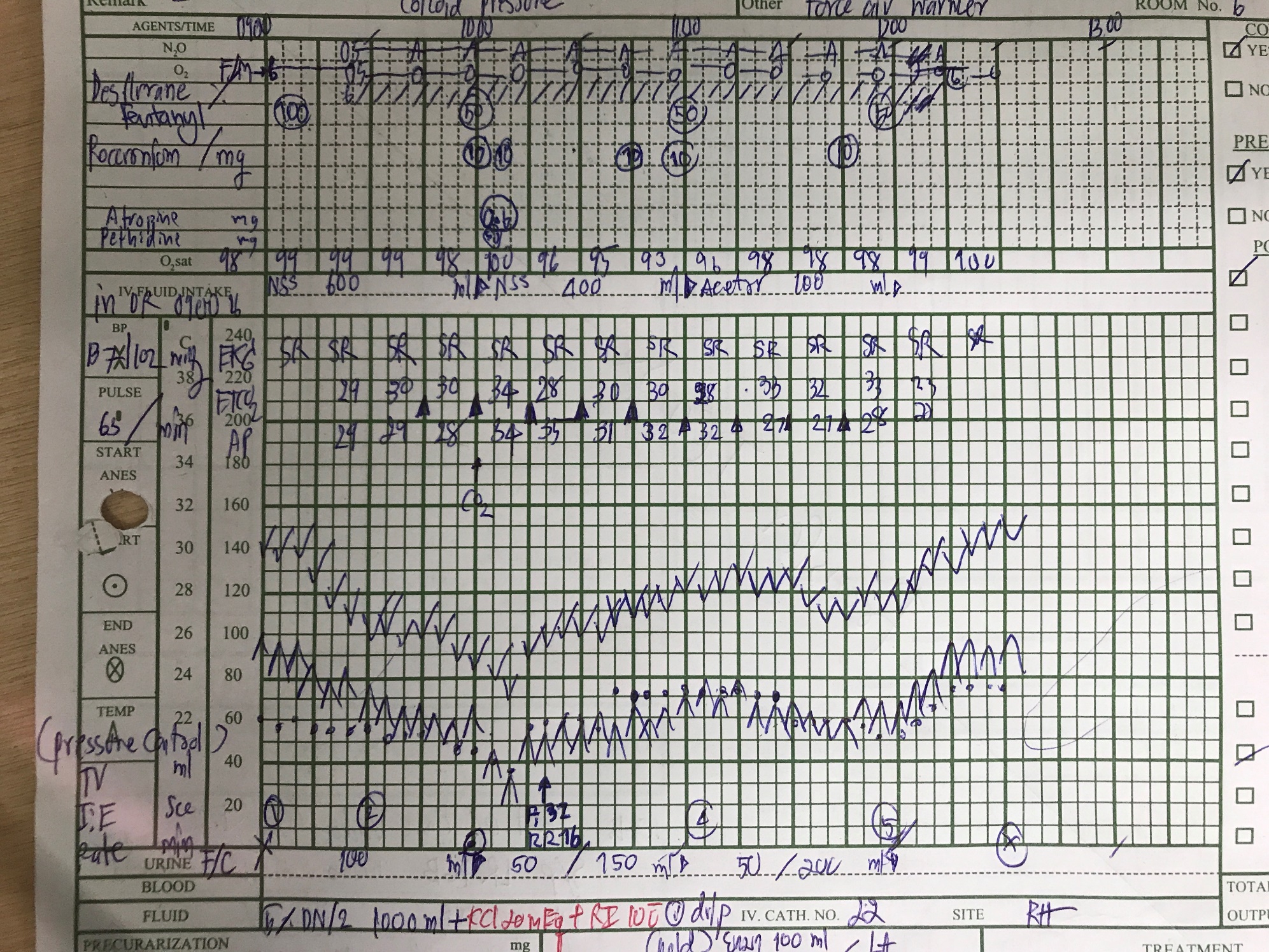 BP at OR 137/102 PR 65
preoxygenation
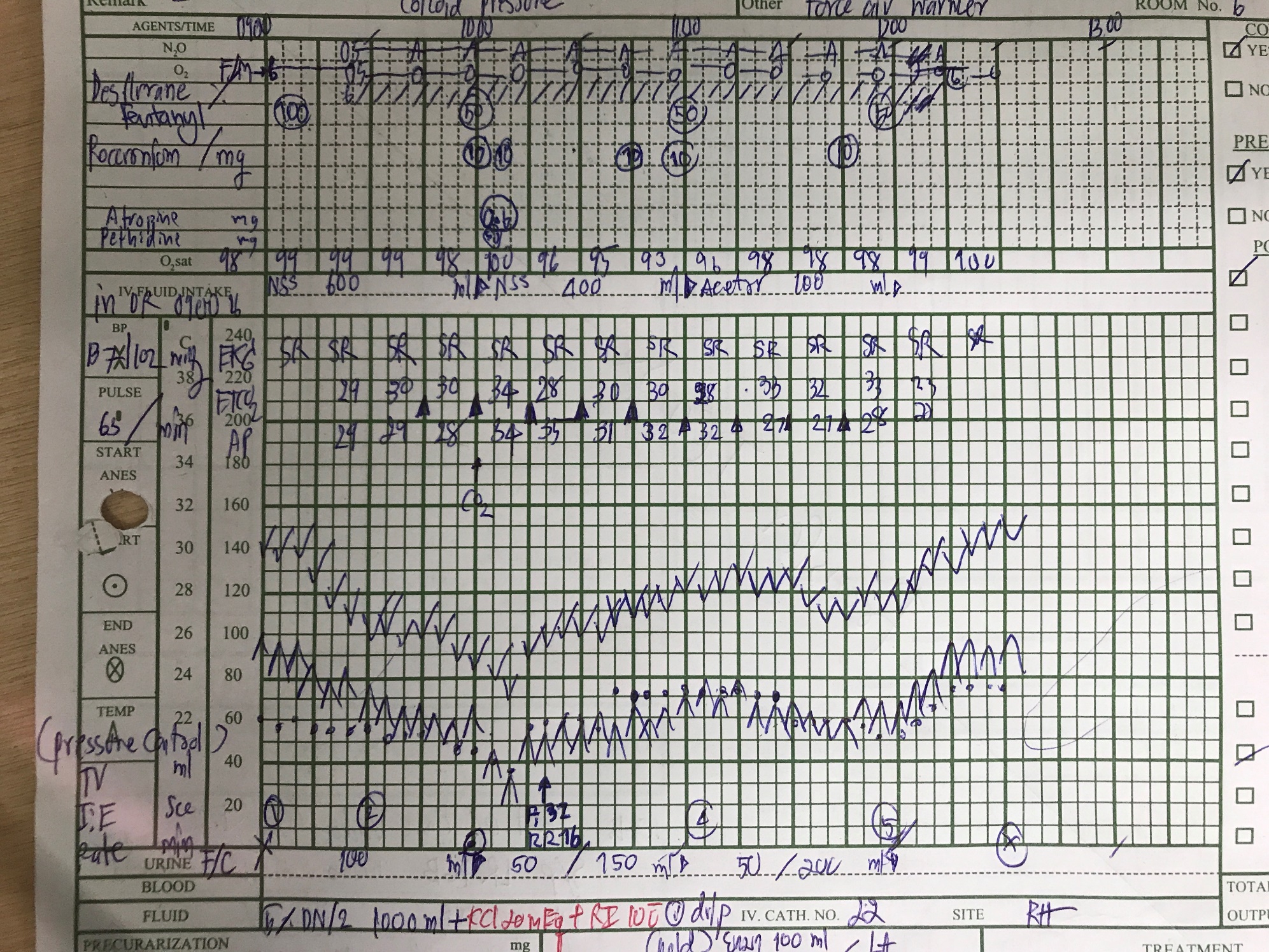 Induction & intubation: 
Fentanyl 100 mcg 
Propofol  200mg 
Rocuronium 70 mg 
ETT no 8 depth 22 cm
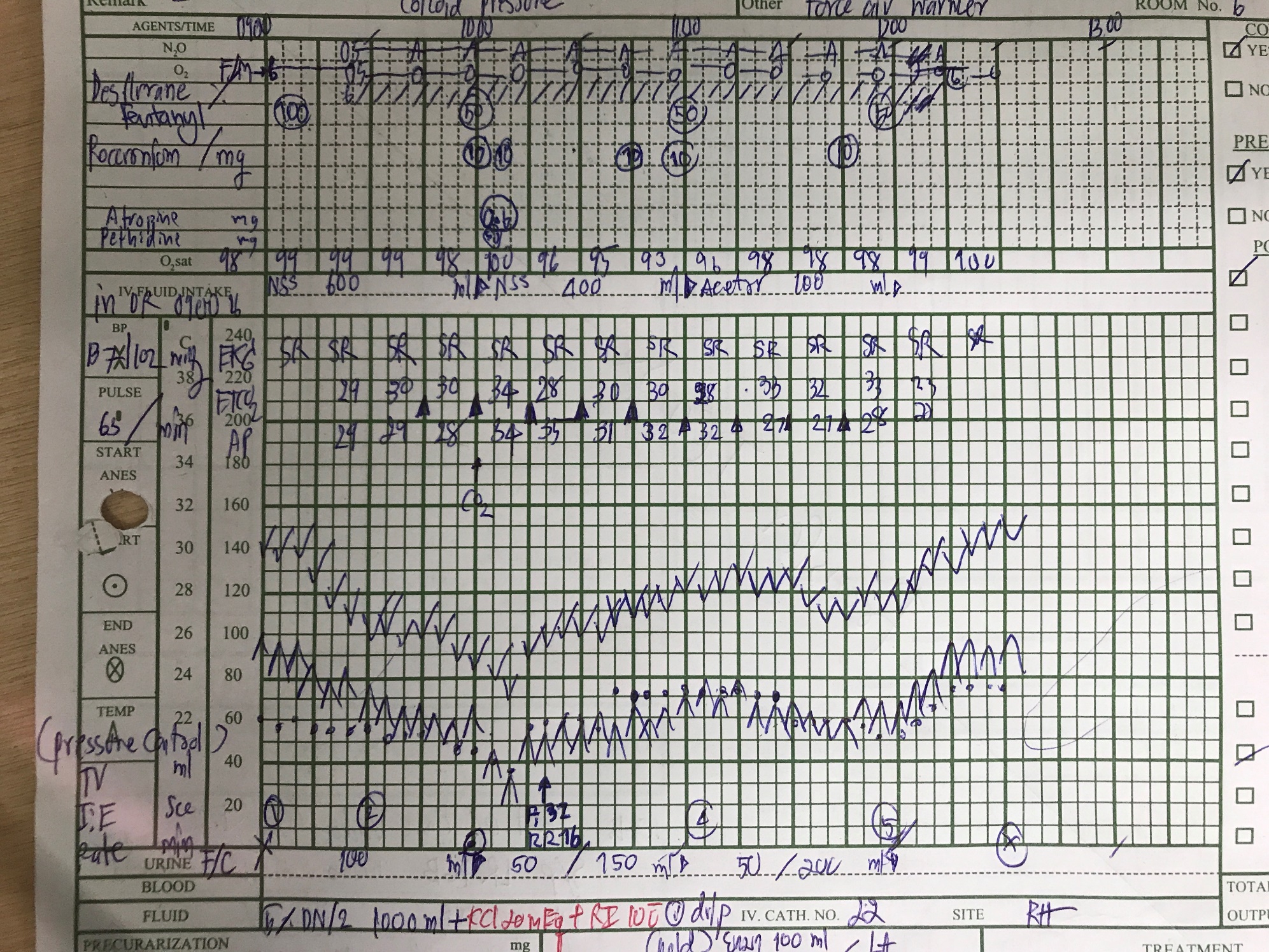 CO2 insufflation
Bradycardia  HR 40 bpm
BP 80/40 mmHg
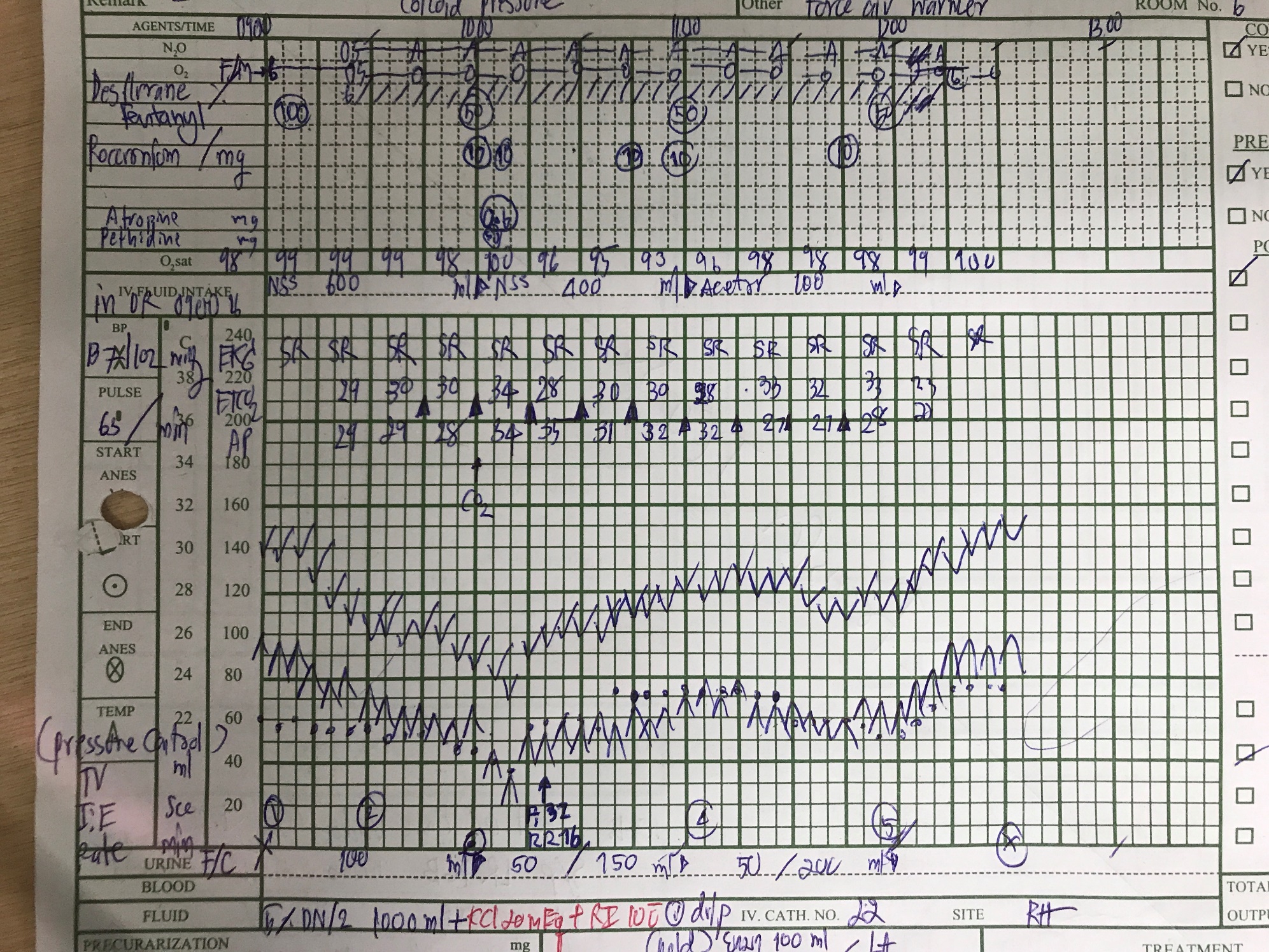 Maintainance: Air:O2:0.5:0.5 Desflurane6%
Muscle relaxant: Rocuronium 50 mg
Analgesia :  Fentanyl 200 mcg
Reverse : Neostigmine 5 mg +Atropine 1.2mg  
Antiemitic : onsia 8 mg IV,Dexamethasone 8 mg
IV fluid : NSS 1000 ml + Acetar 250 ml
Urine output : 200 ml
EBL : minimal
Operation time : 3 Hr 30 min
Post-operative
S : ตื่นดี หายใจปกติ ไม่ปวดแผล ไม่มี N/V
O : BP 132/70 mmHg	PR 93 BPM  BT 37.4°C RR 16 breaths /min
A + P
S/P Laparoscopic Roux-en-Y gastric bypass
NPO
On O2 mask with bag
Pain control : MO 30 mg + NSS 100 ml IV 3 ml/hr
[Speaker Notes: Ventilation management
	initiation CPAP]
Thank you